HELLO, DEAR STUDENTS!
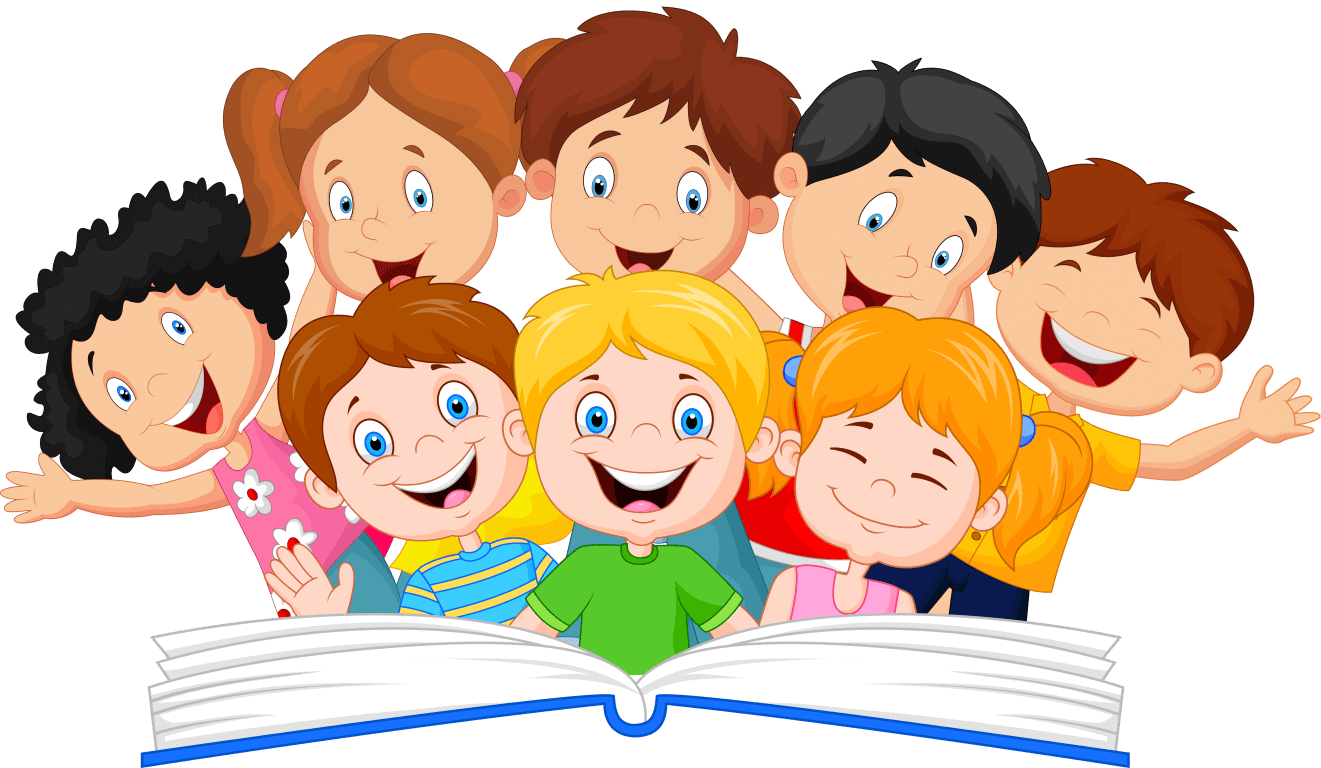 How are you today?
Today I am …
Happy
Interested 
Optimistic 
Energetic 
Fine
Sad 
Bored 
Sleepy 
Tired 
Nervous
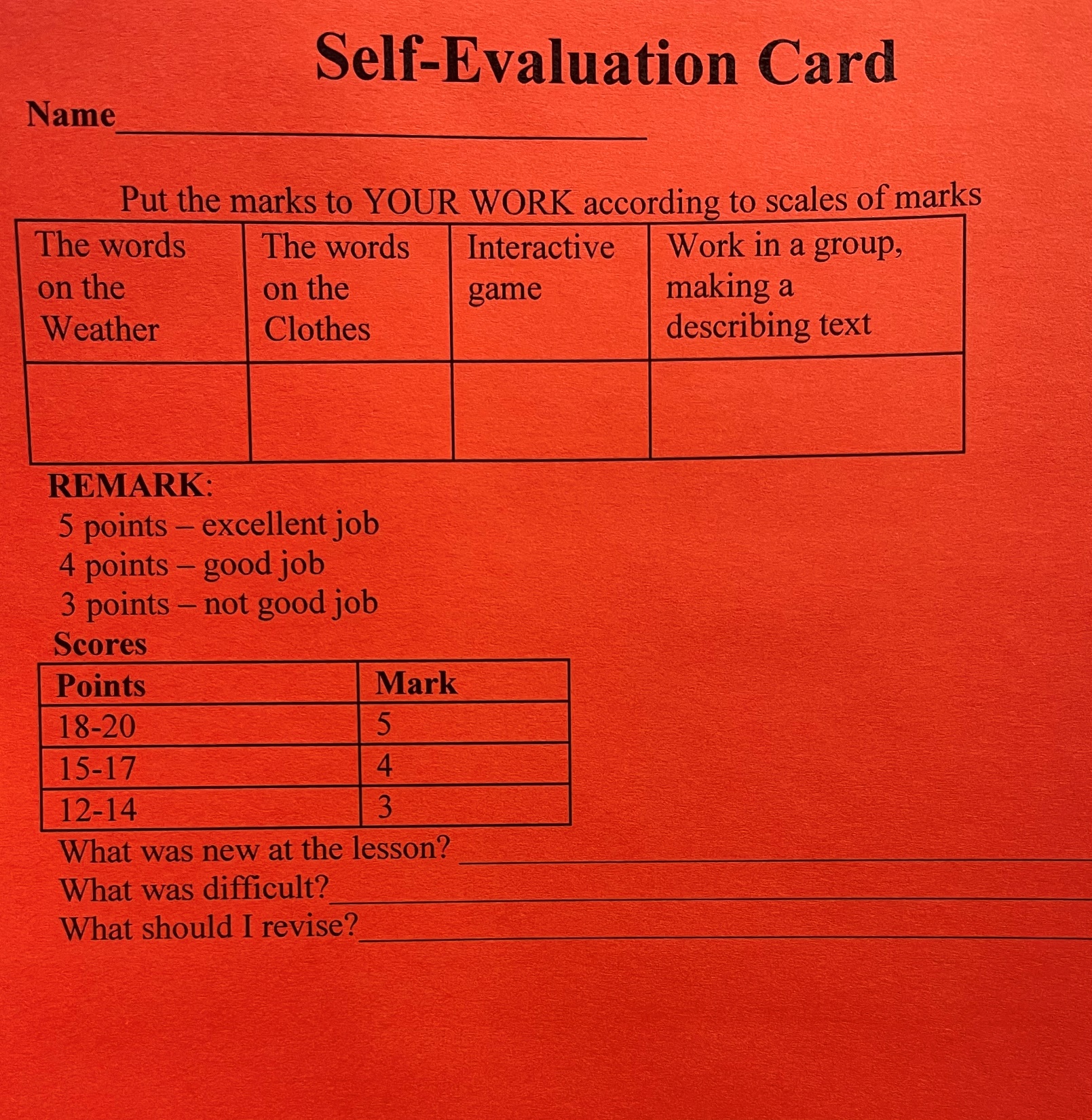 Whether the weather is cold,
Whether the weather is hot,
We’ll weather the weather
whatever the weather,
Whether we like it or not.
Weather & Clothes
Our aim is:
To learn the words about weather and clothes by heart

We are going to:
Do the phonetics
Read the words
Make up sentences
Listen to the recordings

Good luck and do your best!
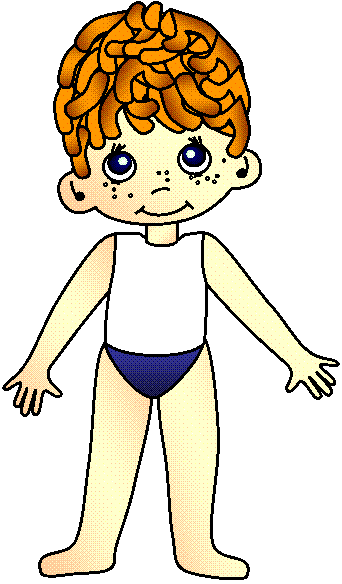 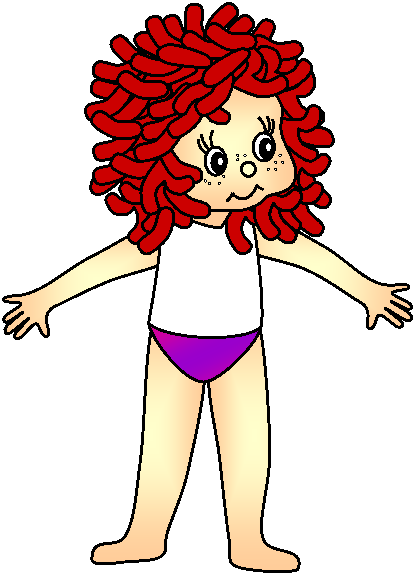 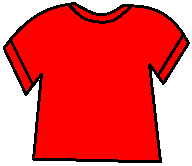 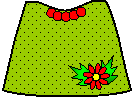 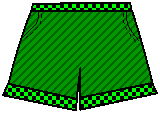 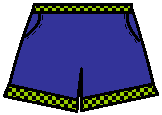 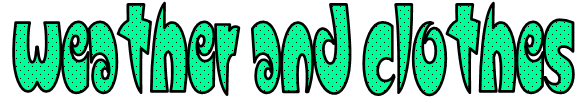 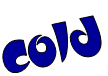 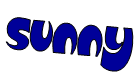 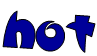 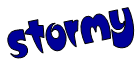 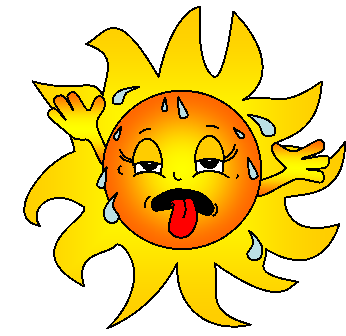 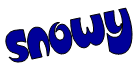 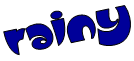 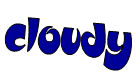 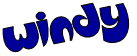 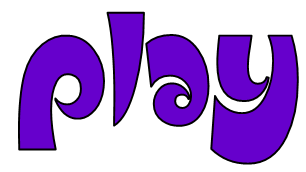 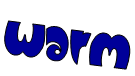 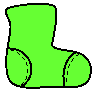 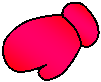 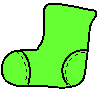 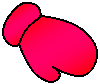 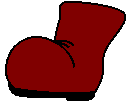 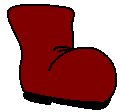 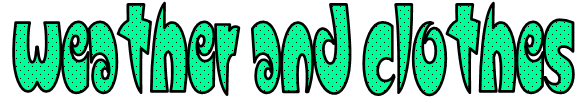 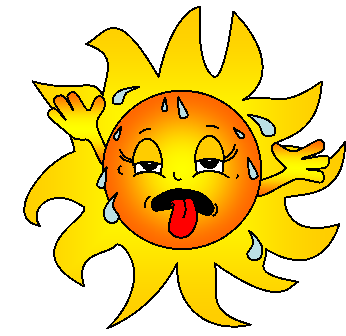 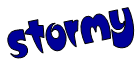 It’s ________!
hot
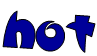 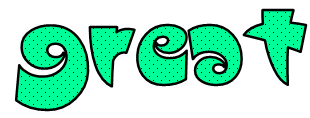 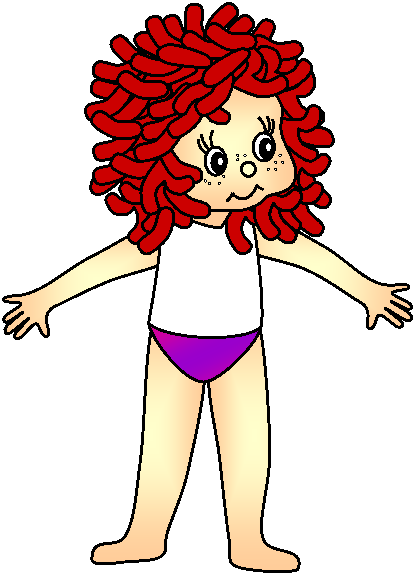 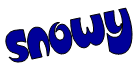 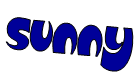 Wear your shorts!
Put on your top!
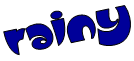 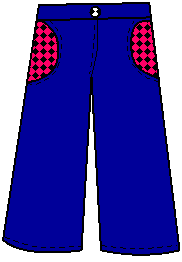 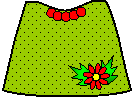 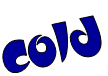 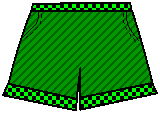 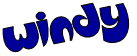 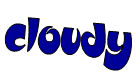 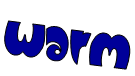 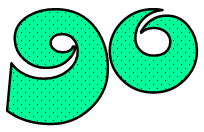 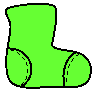 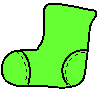 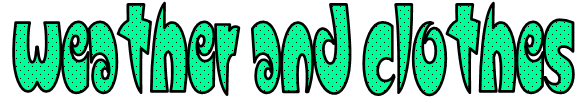 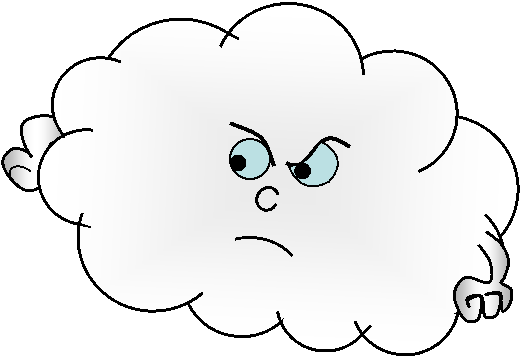 cloudy
It’s ________!
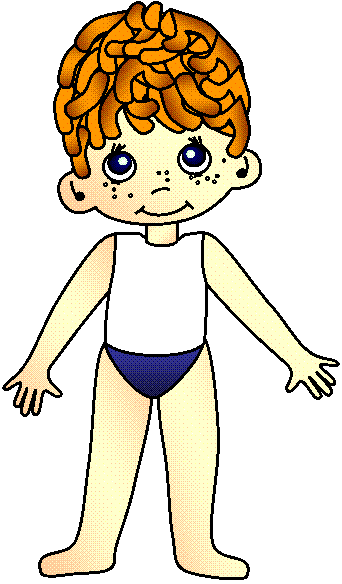 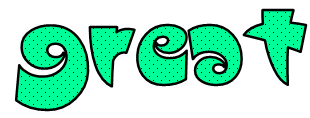 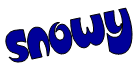 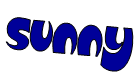 Take off your shirt!
Put on your sweater!
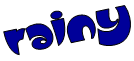 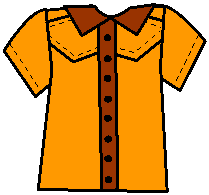 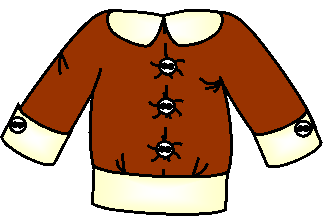 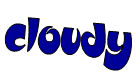 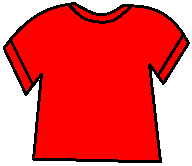 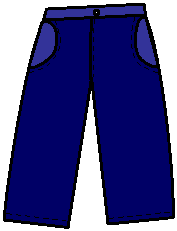 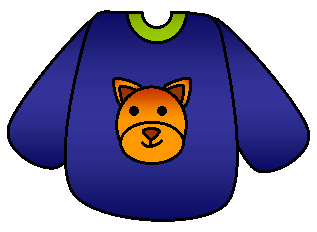 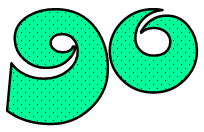 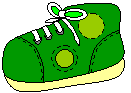 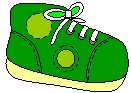 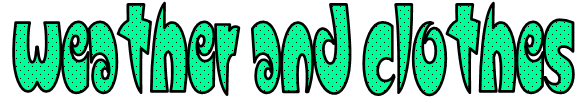 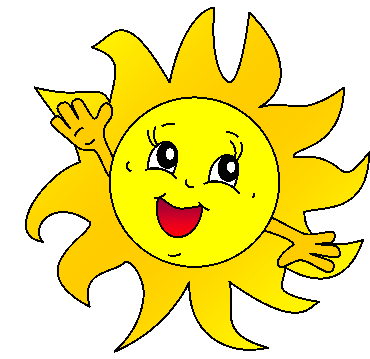 It’s ________!
sunny
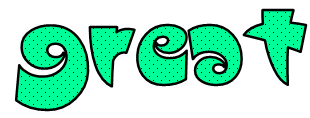 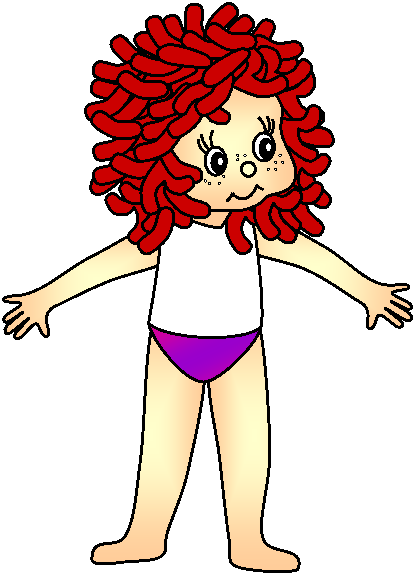 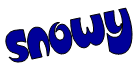 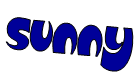 Take off your sweater!
Put on your dress !
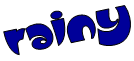 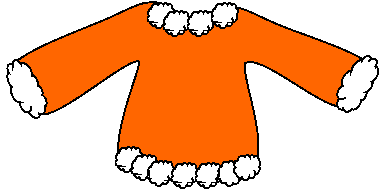 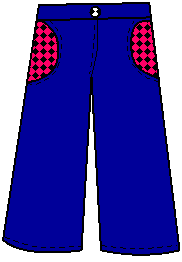 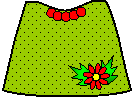 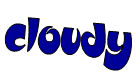 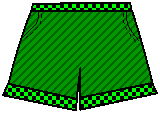 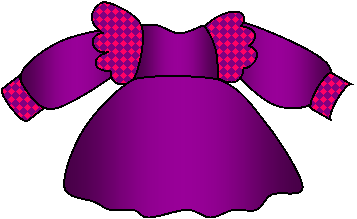 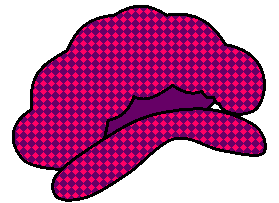 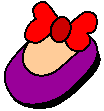 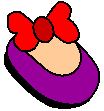 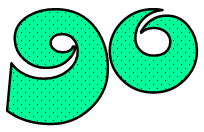 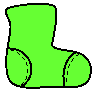 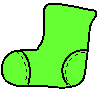 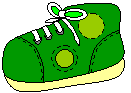 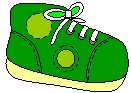 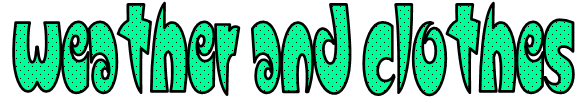 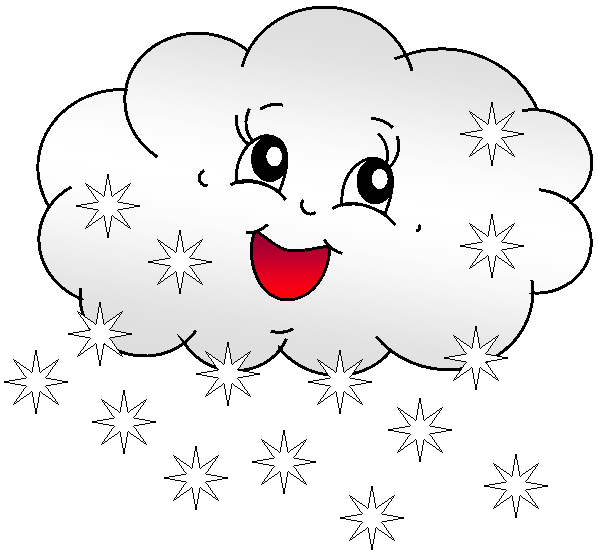 It’s ________!
snowy
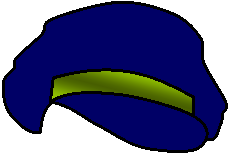 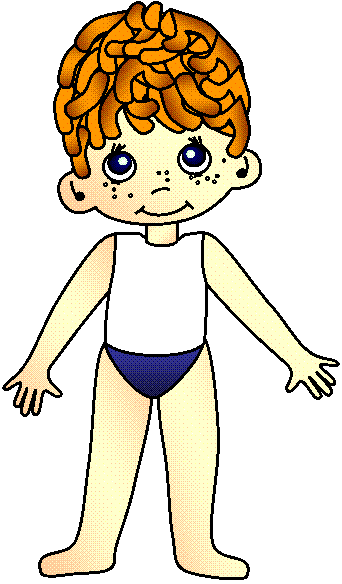 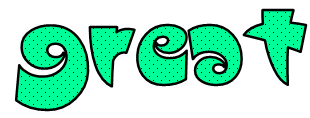 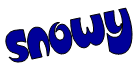 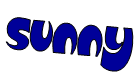 Wear your jacket!
Put on your gloves!
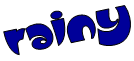 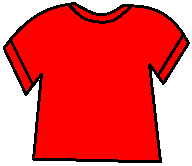 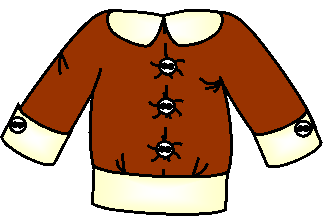 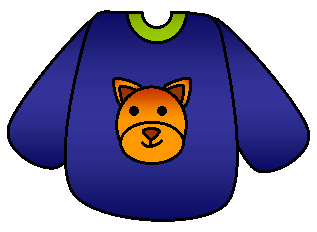 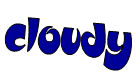 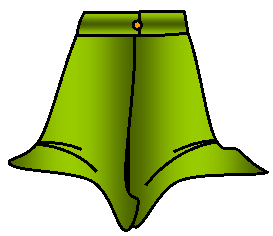 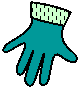 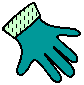 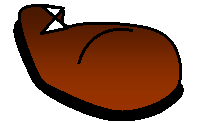 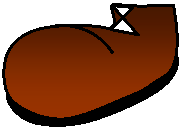 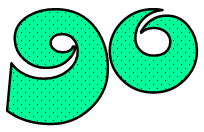 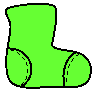 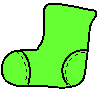 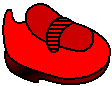 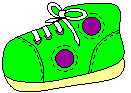 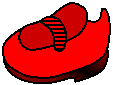 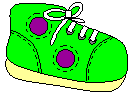 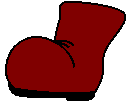 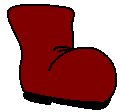 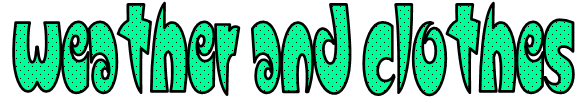 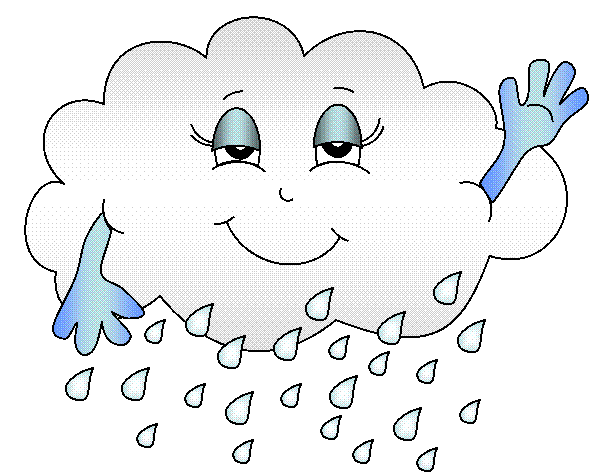 It’s ________!
rainy
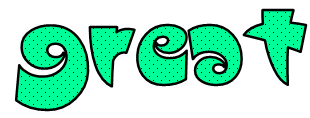 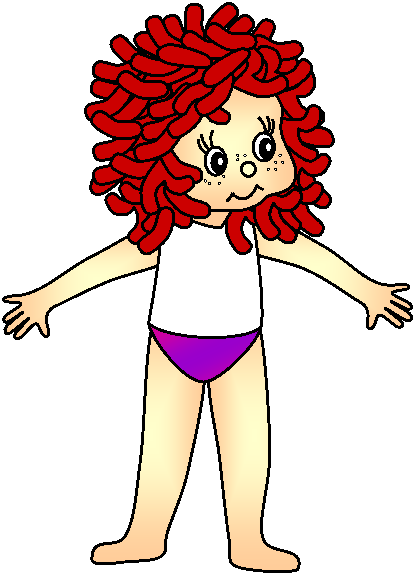 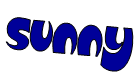 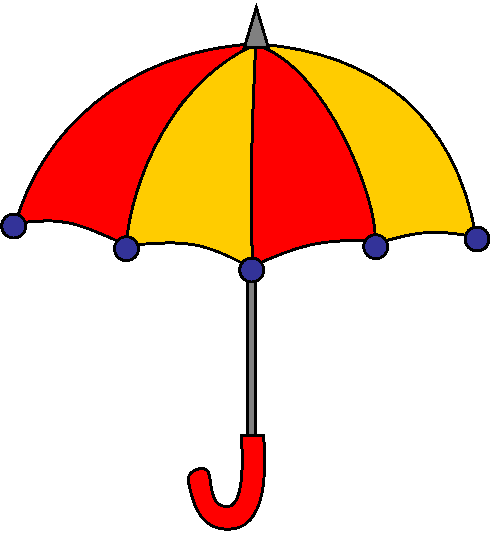 Wear your trainers!
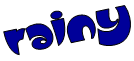 Take your umbrella!
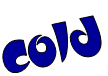 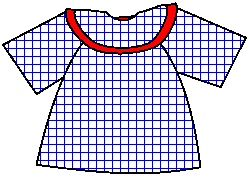 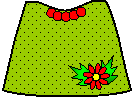 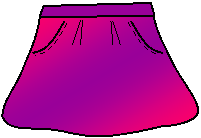 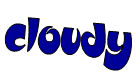 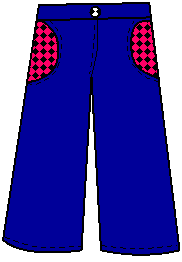 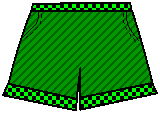 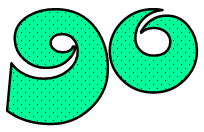 Physical exercises!
Our mood might change. The weather might change too. Does our mood depend on the weather? Of course, it does. Especially if we are not dressed right.
Dress your doll!
Plan:
Hello! I’m __________ (name).
Today is __________ (kind of weather).
I’m wearing ___________ (names of clothes).
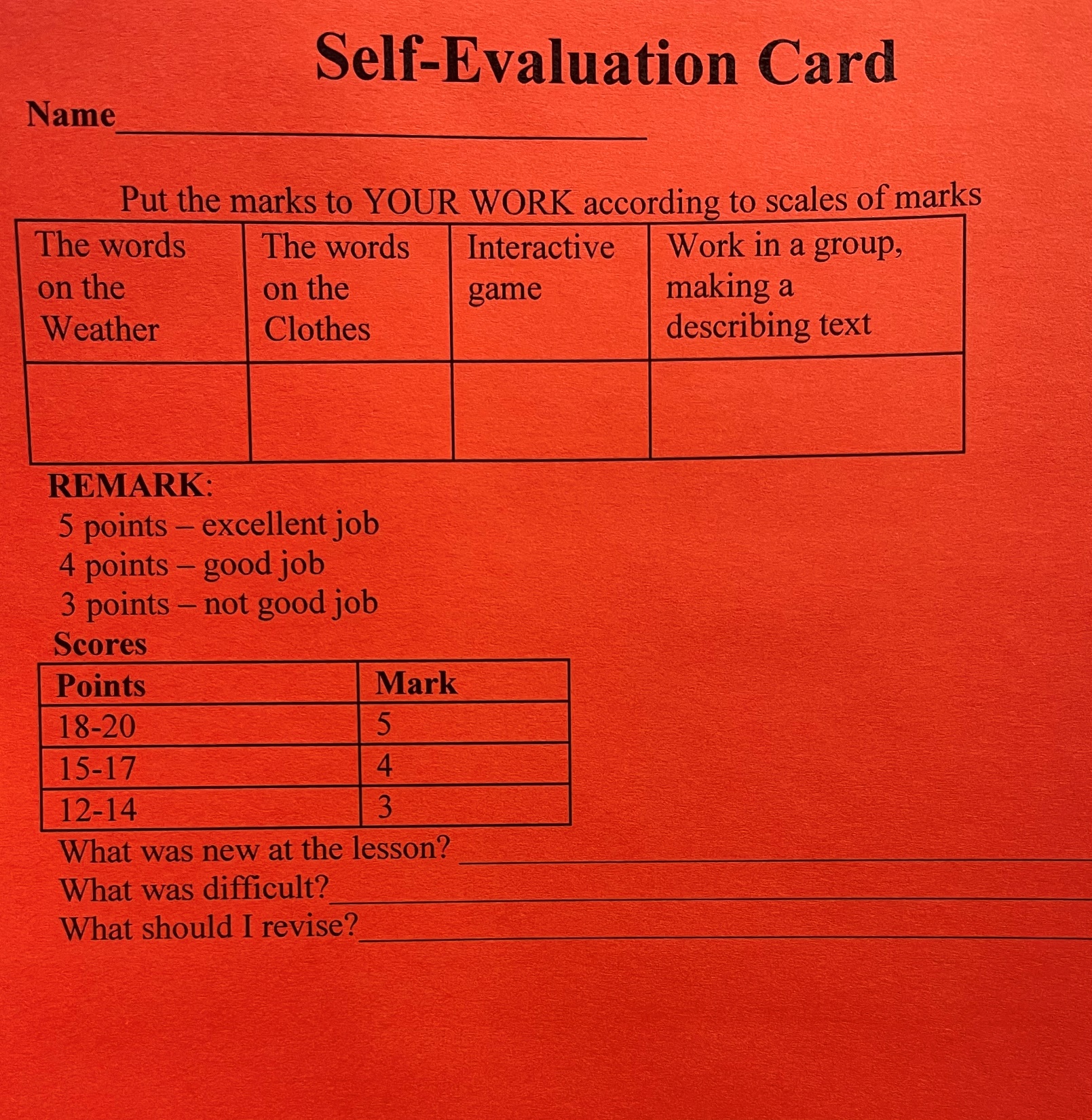 Home task
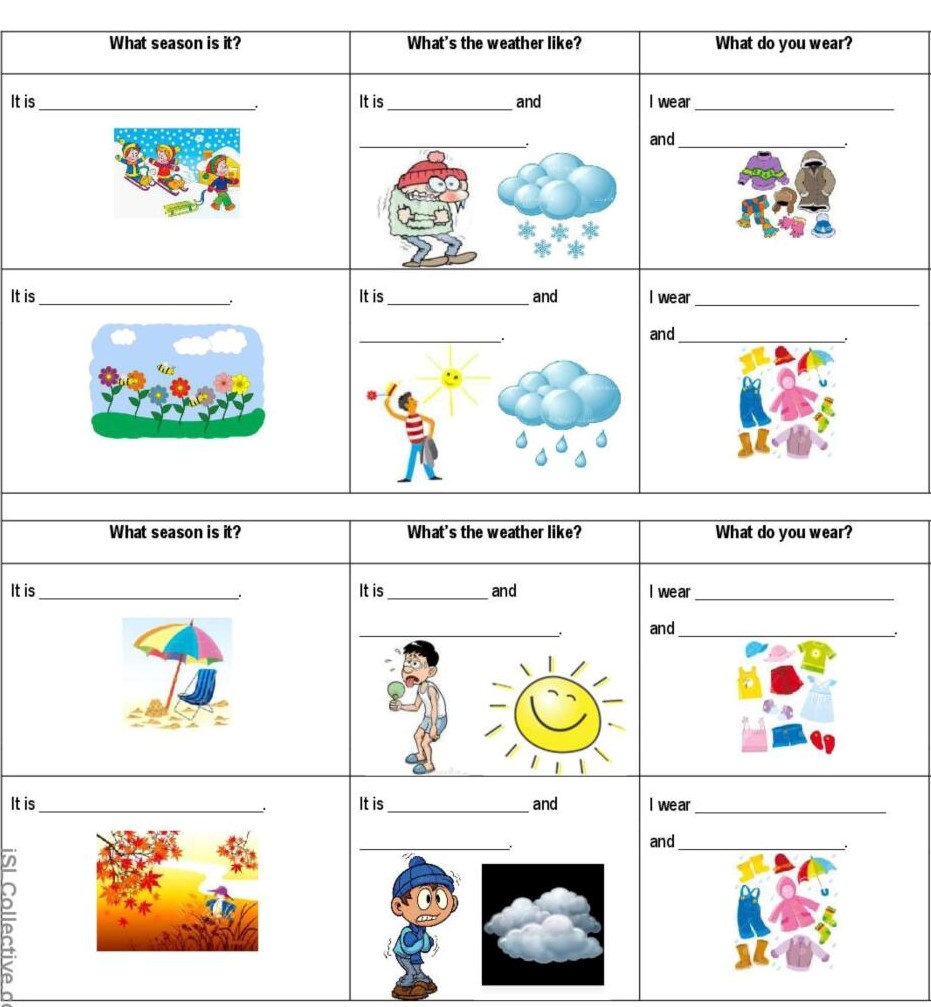 Thanks for your work!
Good bye!
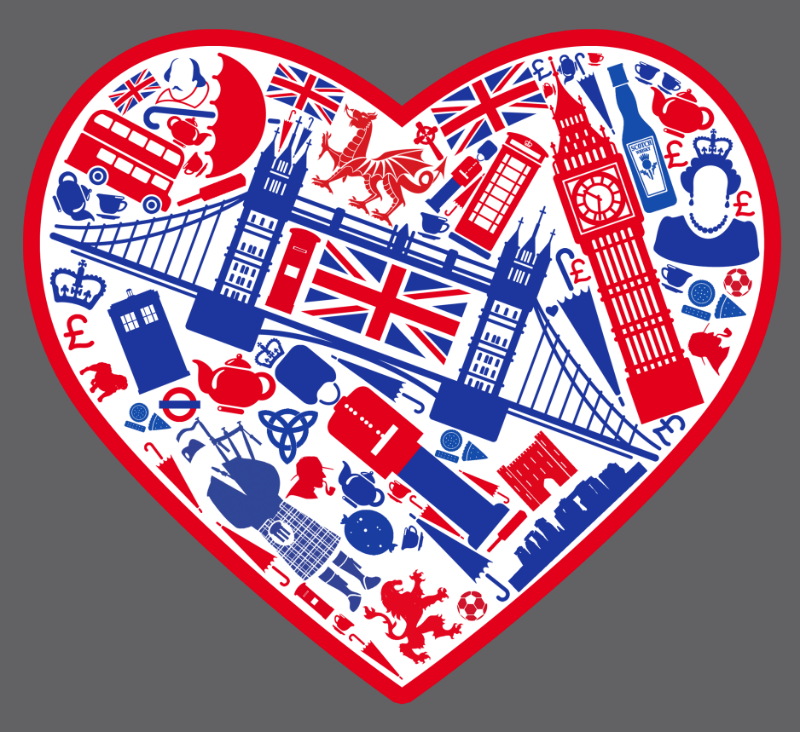